Virusinfektion
Modellierung einer spezifischen Infektion
Definition einer Virusinfektion
Befall des Organismus mit Viren, der in der Regel mit Beschwerden und einem Krankheitsbild verbunden ist. Beispiele für Virusinfektionen sind Erkältungskrankheiten und Grippe sowie die Kinderkrankheiten (Maser, Mumps, Windpocken etc.).
Ursache-Wirkung Diagramm
Voraussetzungen
Organismus befallen durch 10.000 Viren
Viren verdoppeln sich alle 4 Stunden
1 Million Viren => Immunsystem (Fieber)
Immunsystem: Reproduktionsrate 160% alle 4 Stunden, 50.000 Viren pro Stunde abgetötet
Ab 1012 Viren stirbt der Patient
Flussdiagramm
Modellierung der Krankheit
Viren=Viren*Reproduktionsrate-Abtötung
0=Nein
1=Ja
Abtötung=Immunsystem + Medikamente
Modellierung der Krankheit
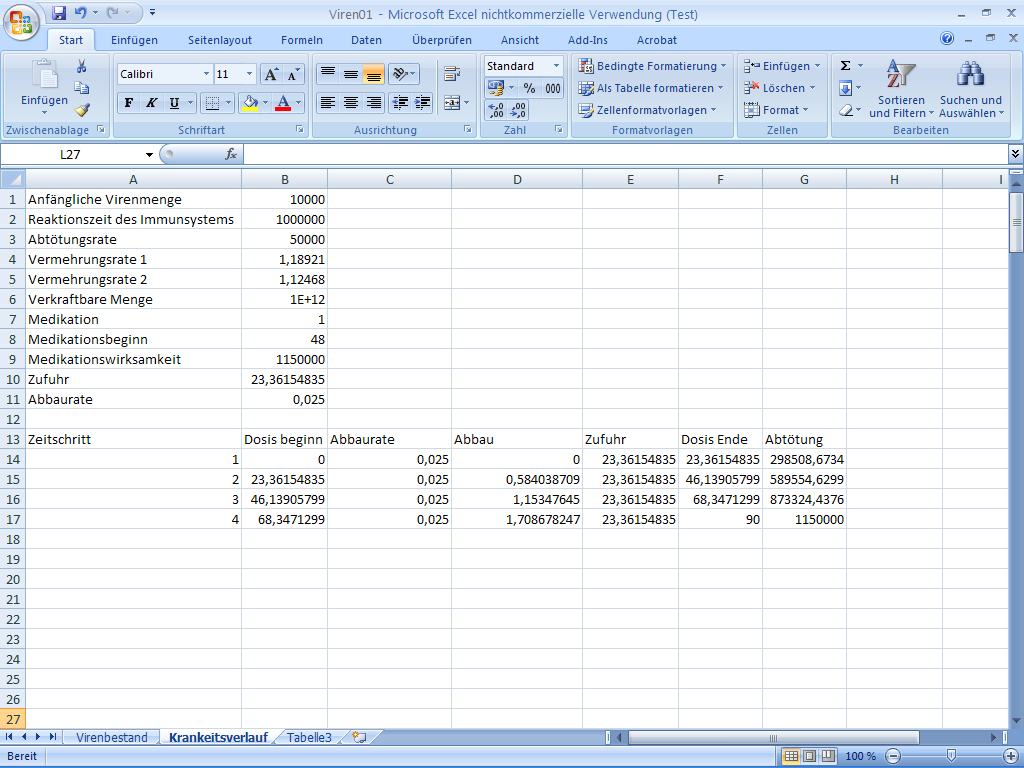 Modellierung der Krankheit
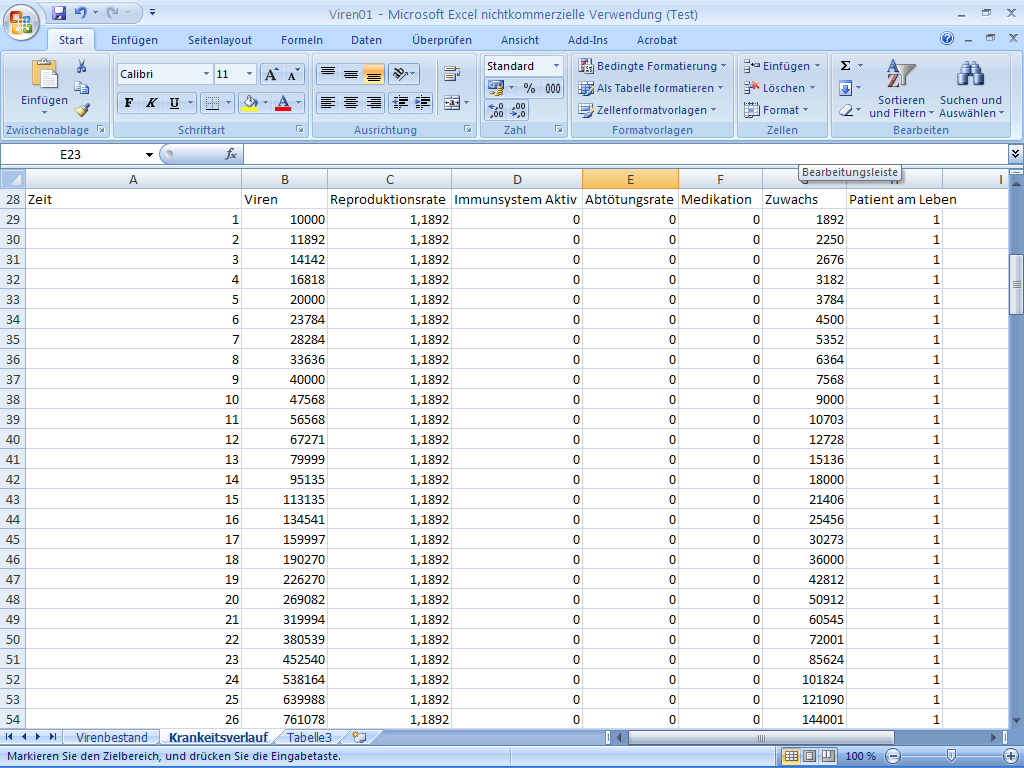 Verlauf der Krankheit
Nachteile dieses Modells
In Wirklichkeit nicht derart konstant
Viele Faktoren nicht berücksichtigt (Alter, Immunschwächen, …)
Vorteile dieses Modells
Wesentliche Faktoren berücksichtigt
Einfach zu handhaben
Realistische Daten
Dynamisch
Übersichtlich